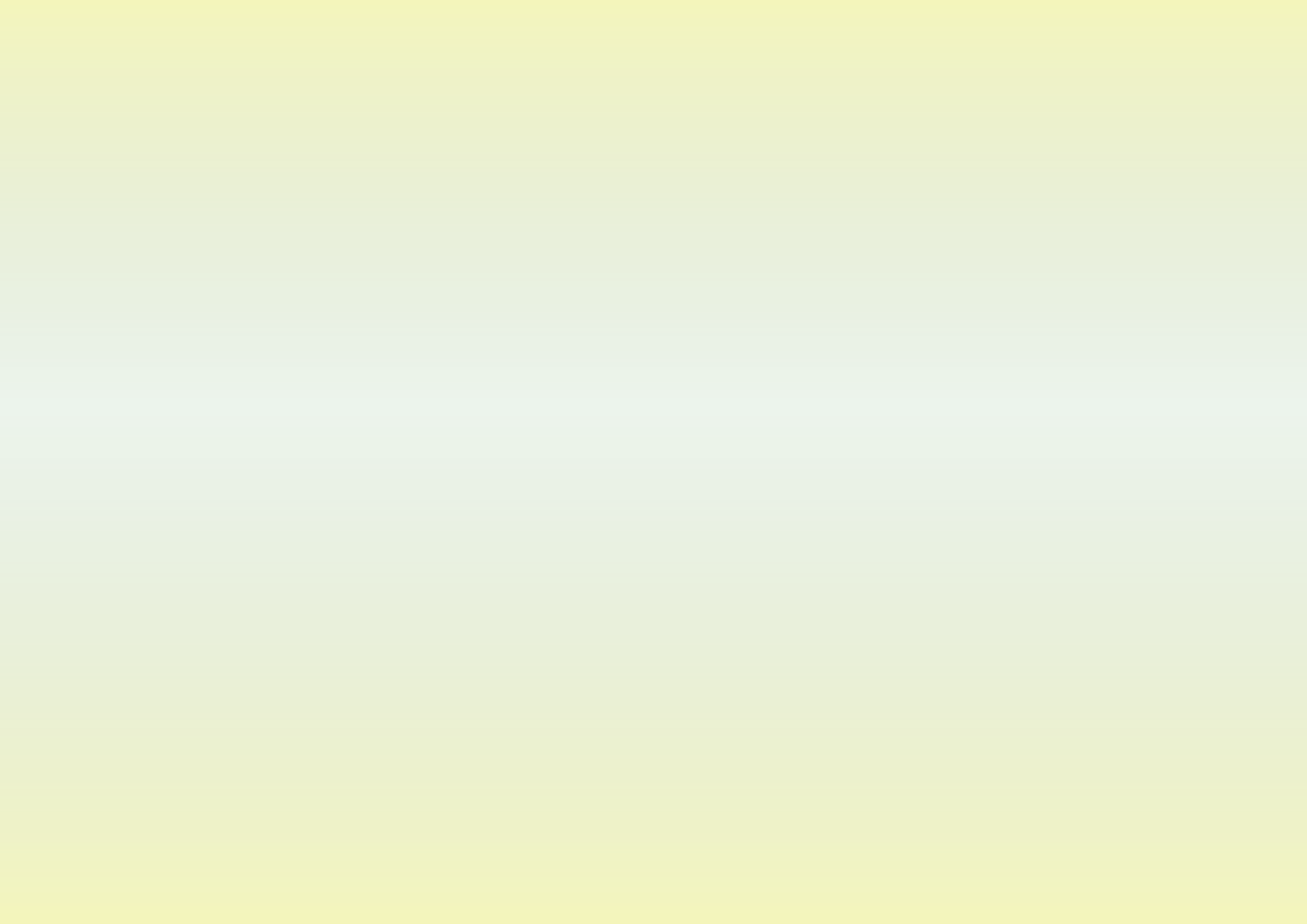 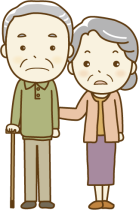 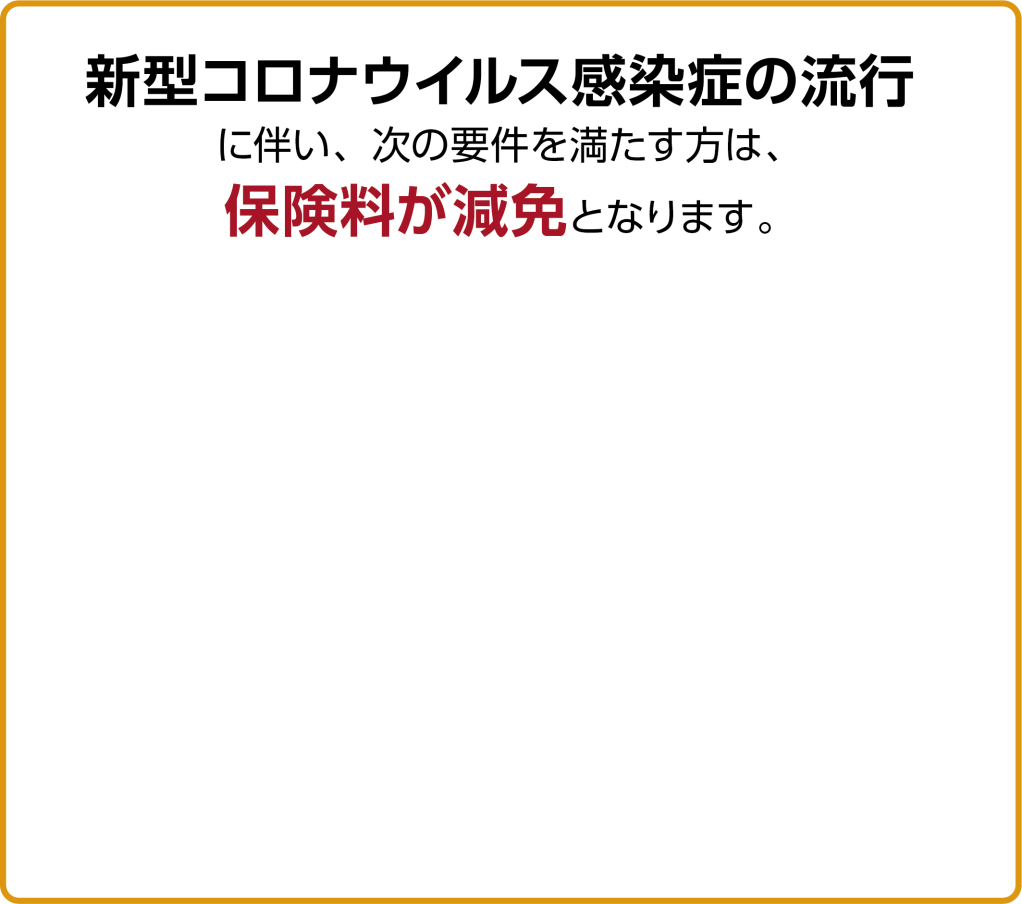 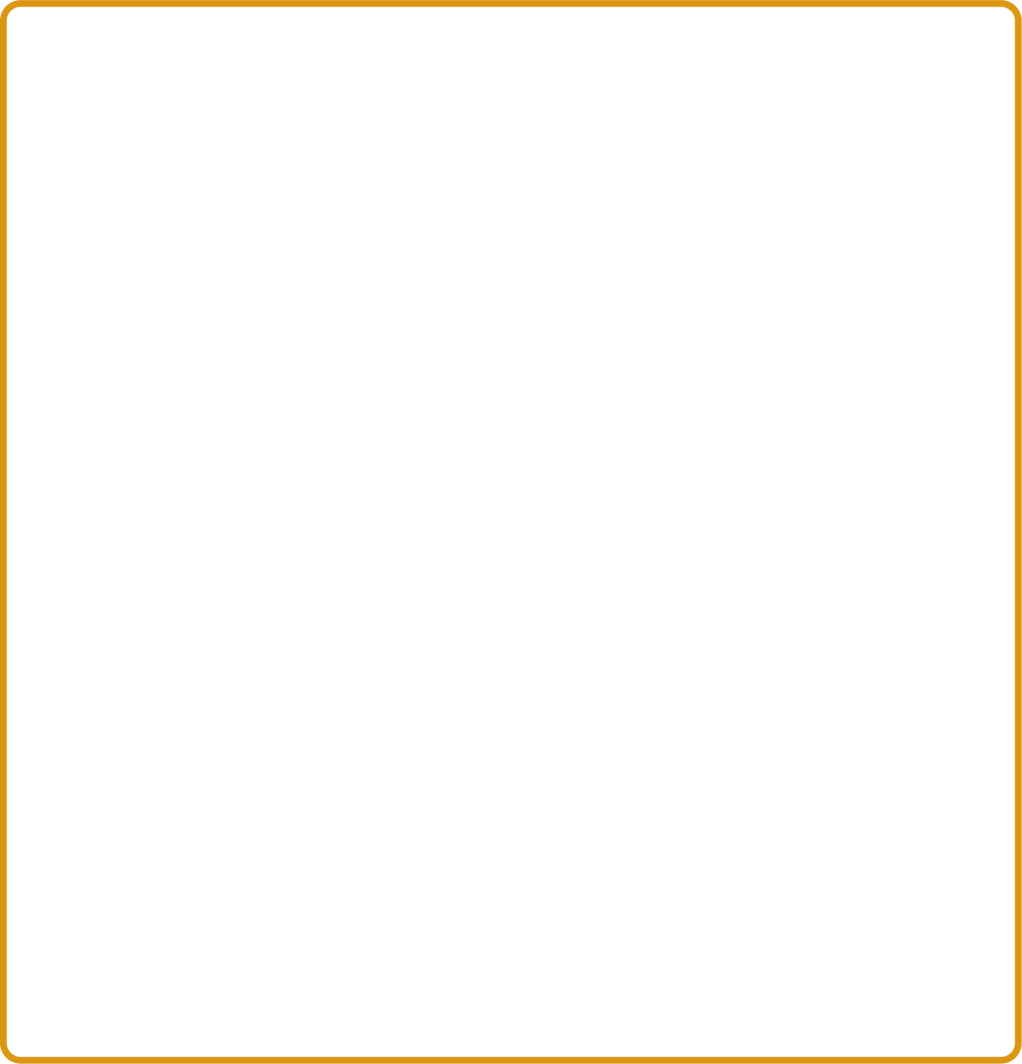 【　保険料が一部減額される具体的な要件】

世帯の主たる生計維持者について
（１）事業収入や給与収入など、収入の種類ごとに見た本年の収
　　　入のいずれかが、令和2年に比べて１０分の３以上減少す
　　　る見込みであること

（２）令和2年の所得の合計額が1000万円以下であること

（３）収入減少が見込まれる種類の所得以外の令和2年の所得の
　　　合計額が400万円以下であること
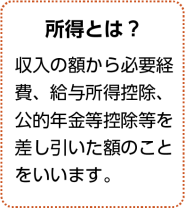 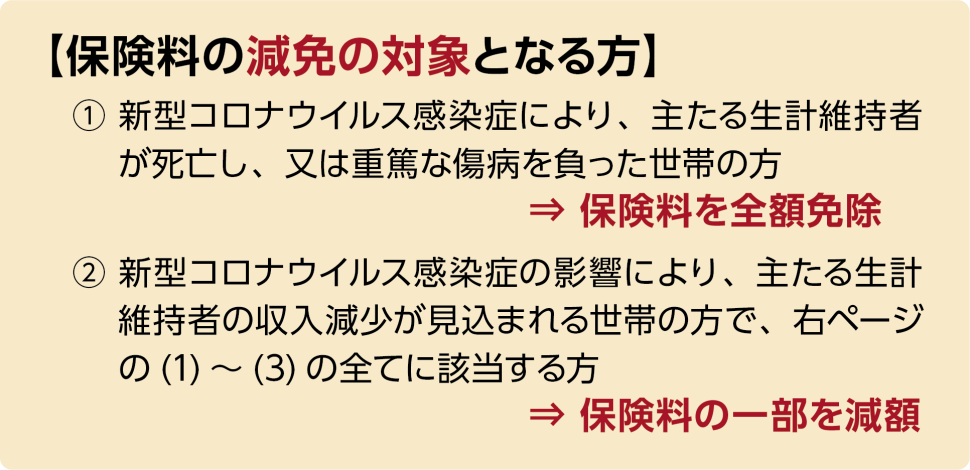 減免額の計算例（75歳以上の夫婦世帯）

［夫］
　　給与所得　　100万円（給与収入170万円に相当）
　　年金所得　　70万円（年金収入190万円に相当）
　　→令和3年保険料額１７万円
［妻］
　　給与所得　　なし
　　年金所得　　10万円（年金収入130万円に相当）
　　→令和3年度保険料額5万円

世帯の所得合計：180万円（C）
　　※夫の給与収入が10分の3以上減少する見込みがある場合

【保険料の減免額】

（A）　　　　　　（B）　　　　（C）　　　　　　　（D）
夫の保険料について、
17万円　×　（100万円/180万円）　×　10分の10＝　約9万円
　　　　　　　　　　　　　　　　　　　　　　　　　　　　　　　　　　　　　　+
妻の保険料について、
5万円　　×　（100万円/180万円）　×　10分の10＝　約3万円
　
　　　　　　　　　　　　　　　　　　　　　　　　　　　　　　(　合計）　約12万円

※令和2年の所得合計額が300万円以下の世帯なので、
　　　全部（10分の10）が免除
減免対象の保険料額（A×B／C）

A：７５歳以上の方の令和2年度保険料額
B：世帯の主たる生計維持者の減少が見込
　　まれる収入にかかる令和2年の所得の
　　合計額
C：世帯の令和2年の所得合計額（※２）

（※２）世帯の主たる生計維持者及び世帯の
　　　被保険者の合計額


所得の合計額に応じた減免割合（D）

主たる生計維持者の令和２年における
所得の合計額について、

300万円以下の場合：全部（10分の10）

400万円　〃　　　　　：10分の8

550万円　〃　　　　　：10分の6

750万円　〃　　　　　：10分の4

1,000万円　　〃　　　：10分の2
1
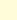 1
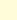 年金収入のみの方は一部減免の対象外となります
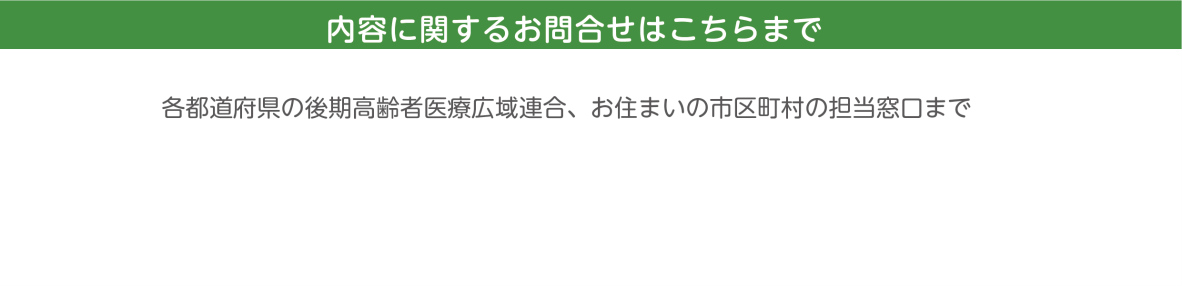 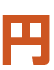 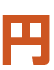 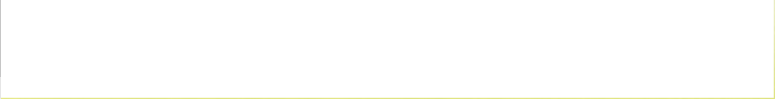 沖縄県後期高齢者医療広域連合　管理課　098-963-8011
座間味村役場　住民課　　　　　　098-896-4045
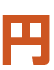 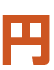